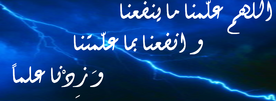 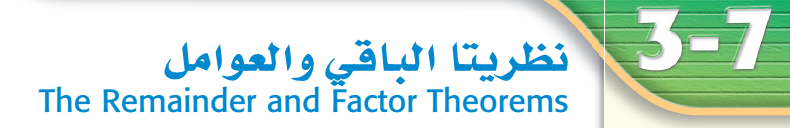 إعداد المعلمة: هند العديني
عددي طرق قسمة كثيرات الحدود؟
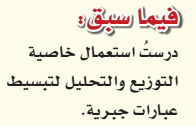 كيف يمكن إيجاد قيمة دالة عند عدد معين ؟
كيف يمكن تحليل كثيرات الحدود؟
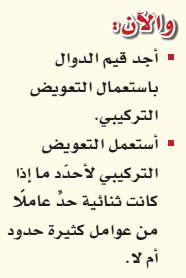 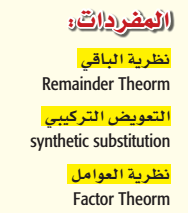 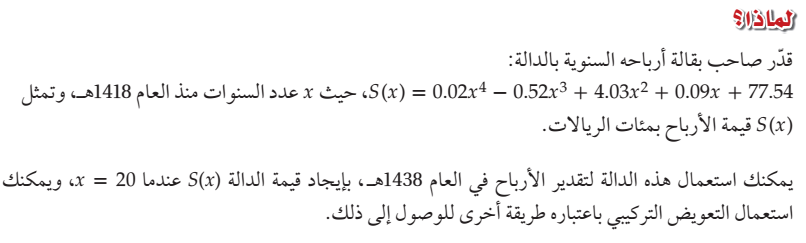 ما قيمة x إذا رغبت بمعرفة الأرباح المتوقعة عام 1419؟
كيف يمكنك توقع الأرباح عام 1438؟
استخدمي القسمة التركيبية لتوقع الأرباح عام 1438؟
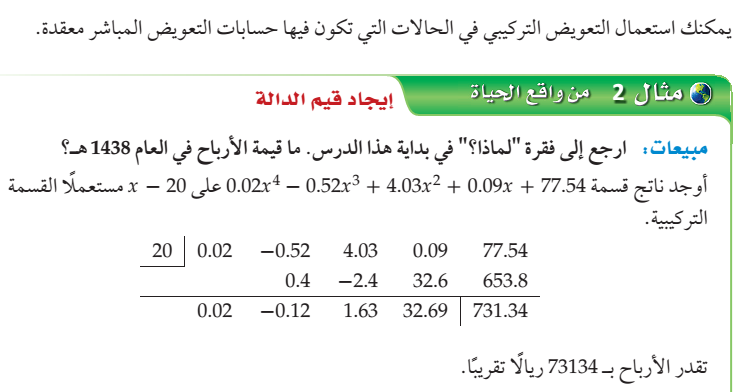 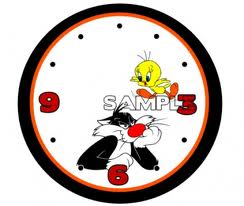 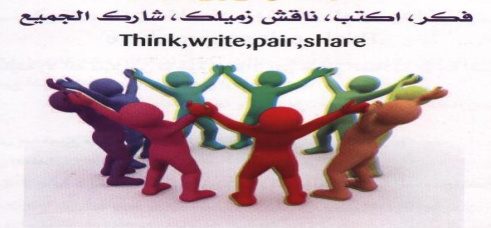 الزمن 
  دقائق5
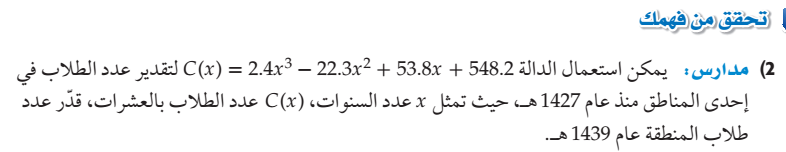 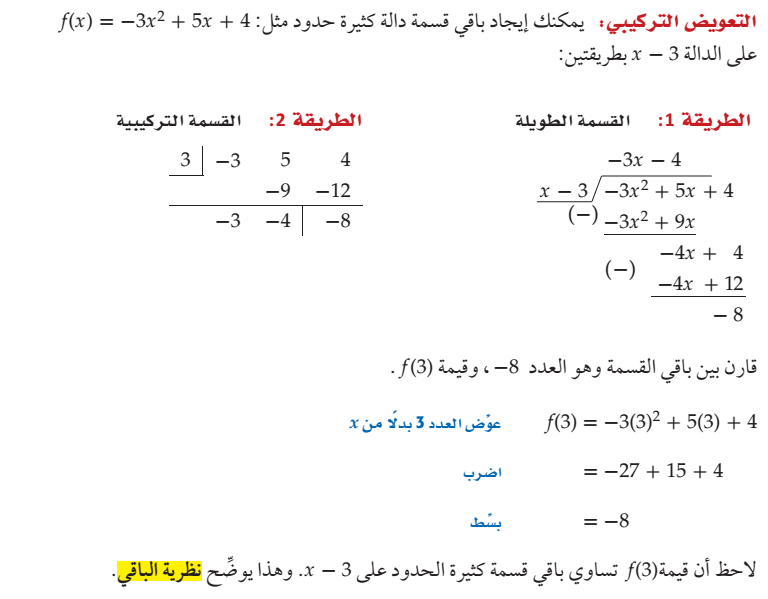 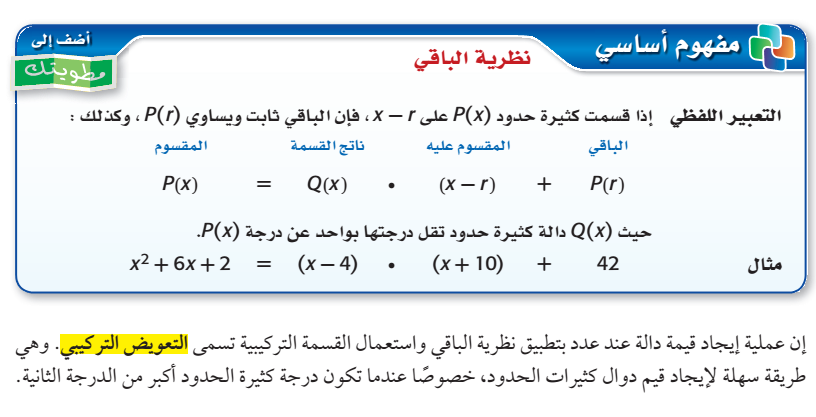 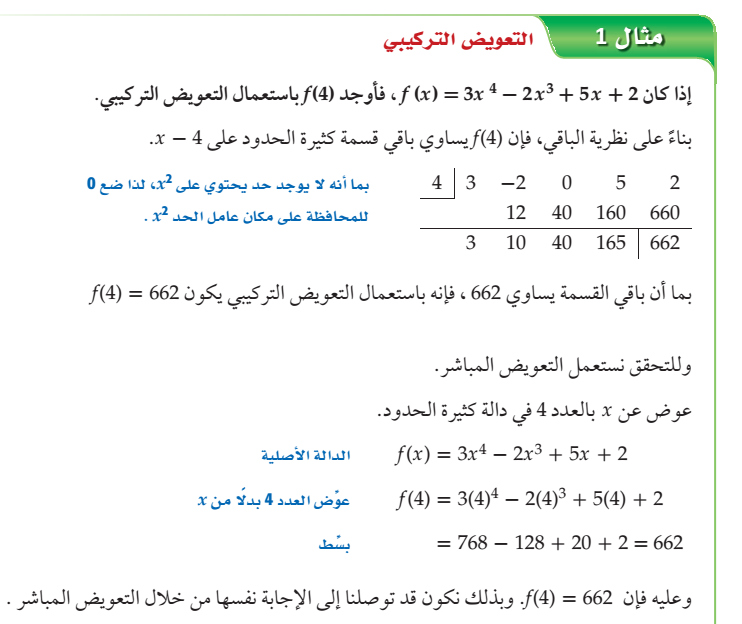 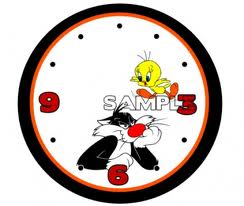 الزمن 
  دقائق8
استراتيجية الجيكسو
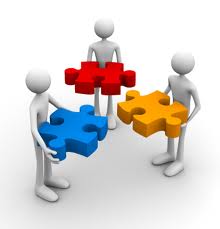 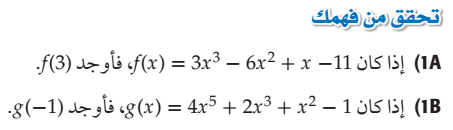 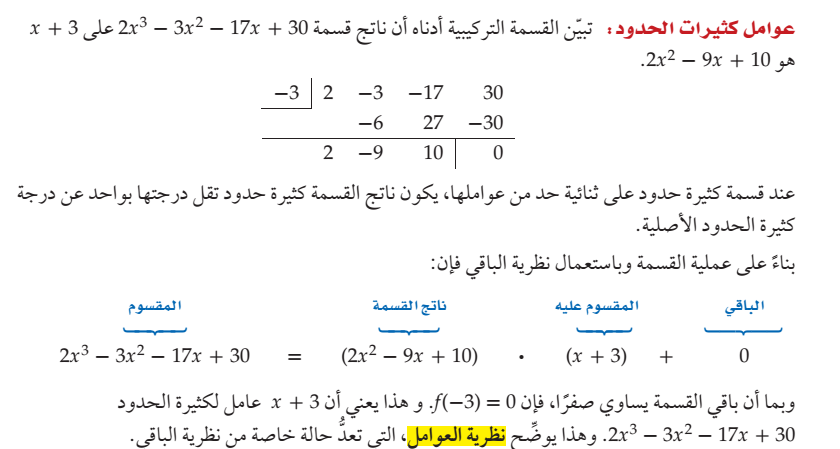 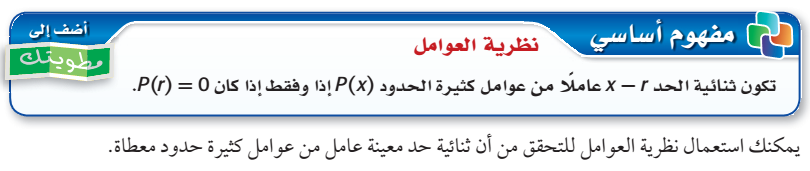 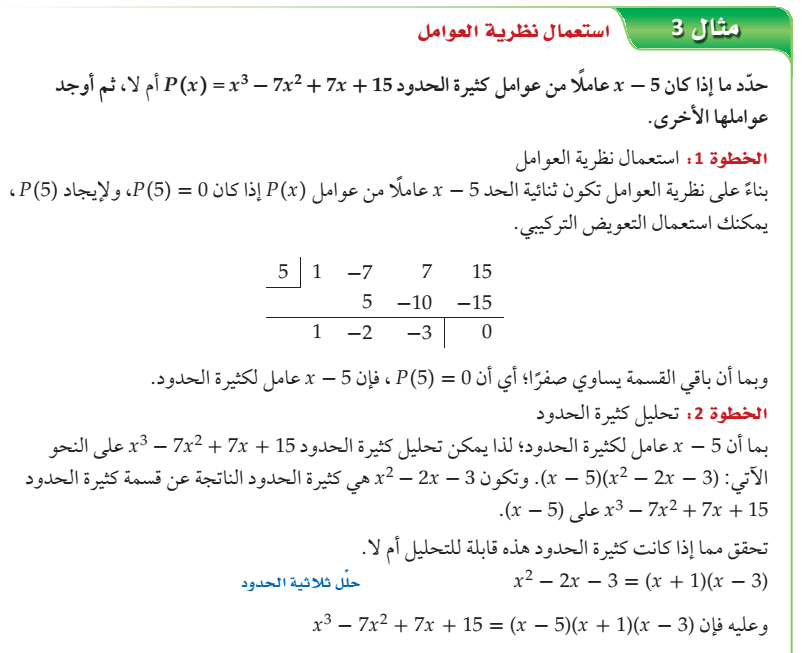 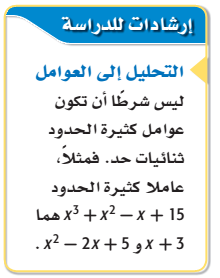 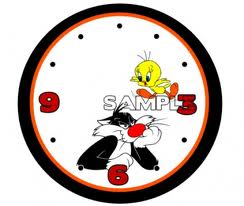 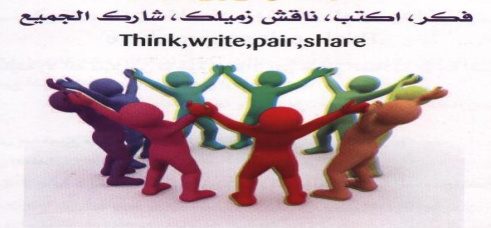 الزمن 
  دقائق5
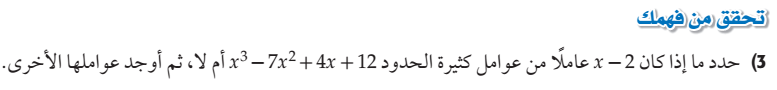 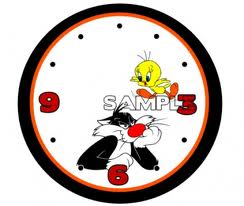 الزمن 
  دقائق15
فردي
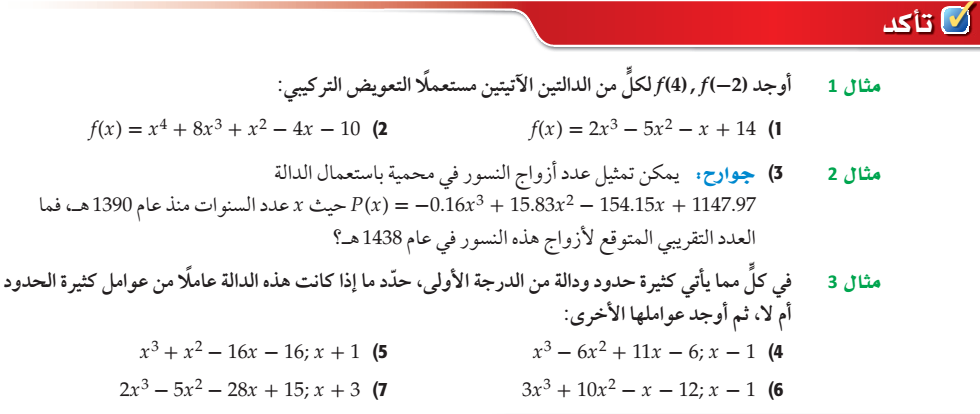 التقويم
فردي
استعملي التمثيل البياني لإيجاد جميع عوامل دالة كثيرة الحدود
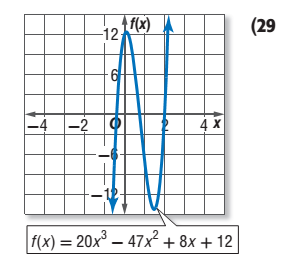